Внеурочная работа по английскому языку, как средство развития творческой личности
Выполнила: 
Бойко Татьяна Степановнаучитель английского языкаМБОУ «ИНСАРСКАЯ СОШ №2»
Моя программа по внеурочной работе «Занимательный английский»
НАПРАВЛЕНИЕ
художественно-эстетическое
(театрализация)
ВИД ДЕЯТЕЛЬНОСТИ
игровой
познавательный
художественное творчество;
трудовая (производственная) деятельность
Цель и задачи
Заинтересовать учащихся учебным материалом при изучении английского языка
Ознакомить с культурой, обычаями и традициями англоговорящих стран
Заинтересовать учеников младших классов
Развить творческое воображение
Логическое мышление
Коммуникабельность 
Повысить уровень мотивации к изучению языка
Что даёт инсценировка
Создание ситуации, побуждающей к общению на изучаемом языке
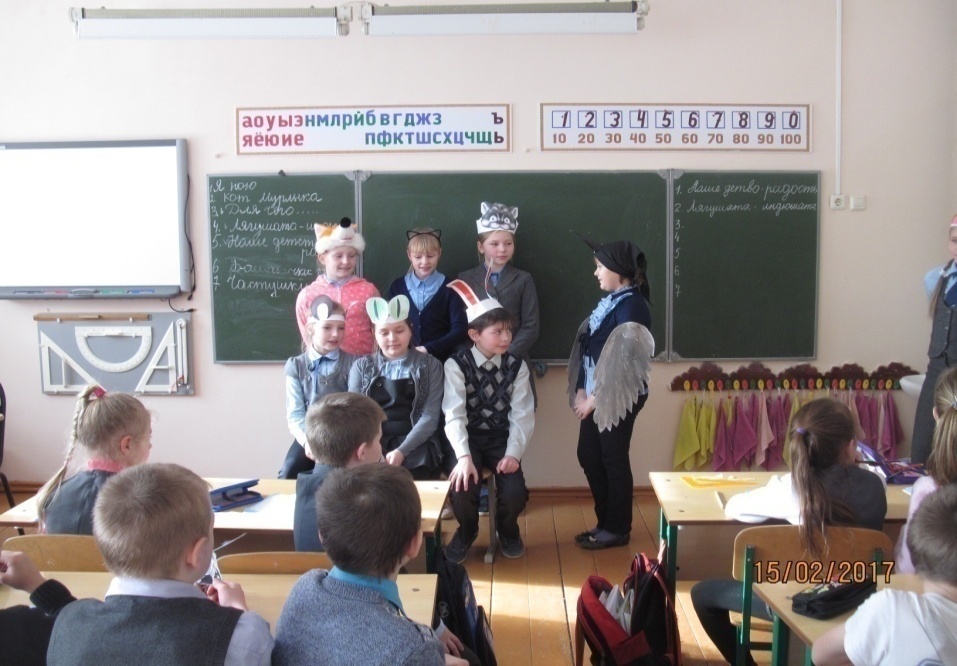 Что даёт инсценировка
Создание условий многократного повторения языкового материала
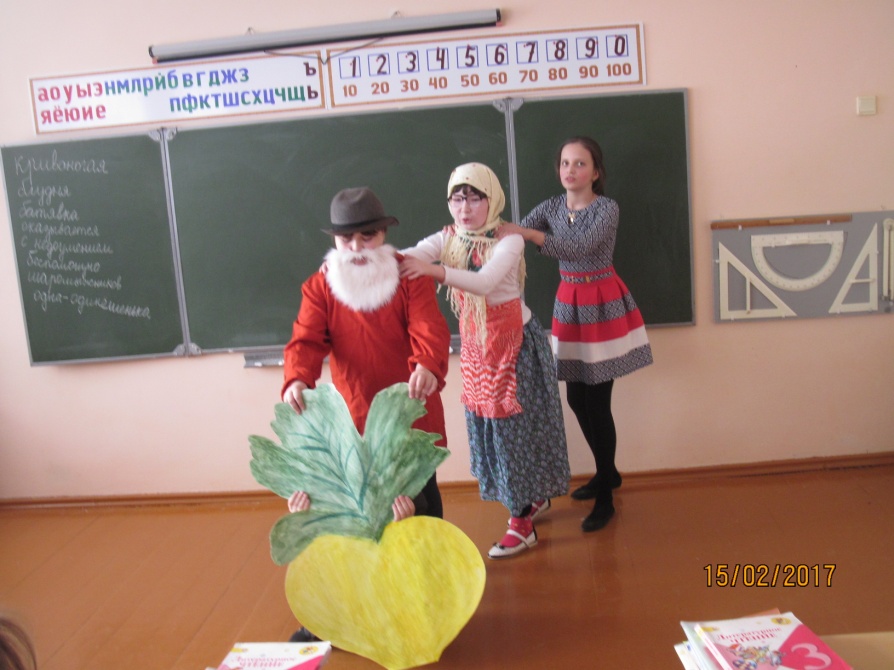 Что даёт инсценировка
Формирование произносительных, лексических, грамматических, коммуникативных навыков
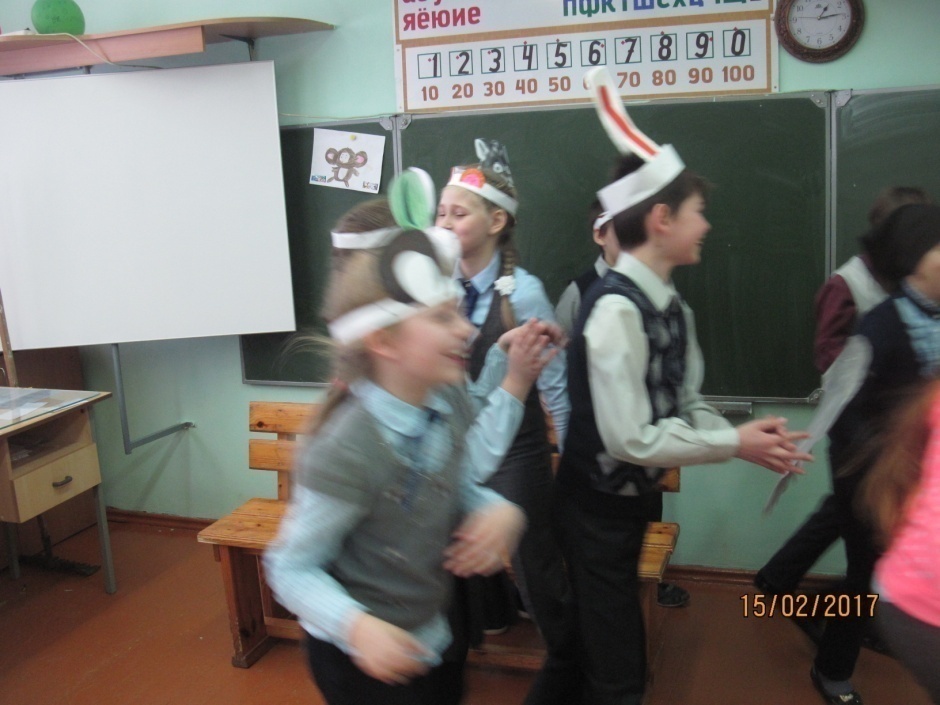 Дети своими руками создают декорации и костюмы
Результат инсценировки
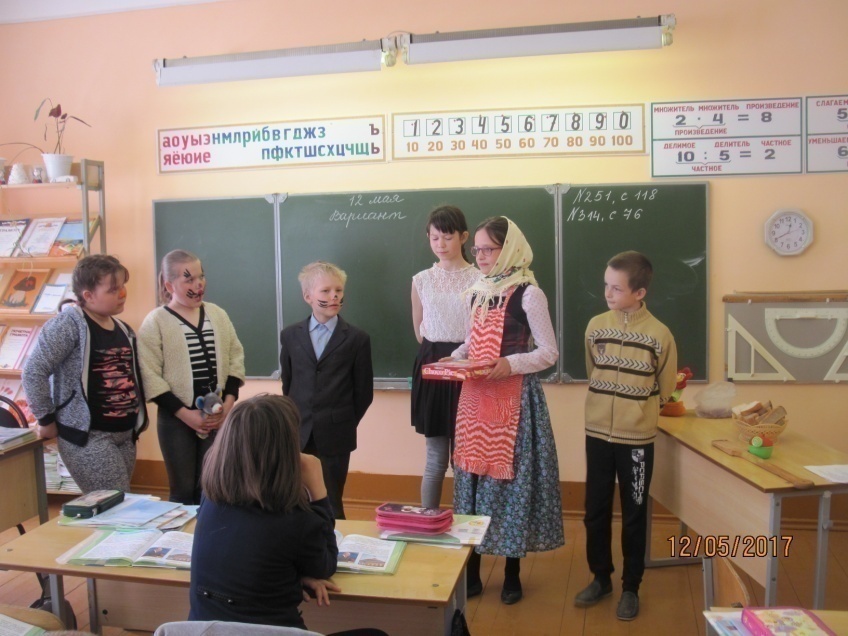 Дети охотно репетируют и выступают перед учащимися, демонстрируют своё умение говорить по-английски
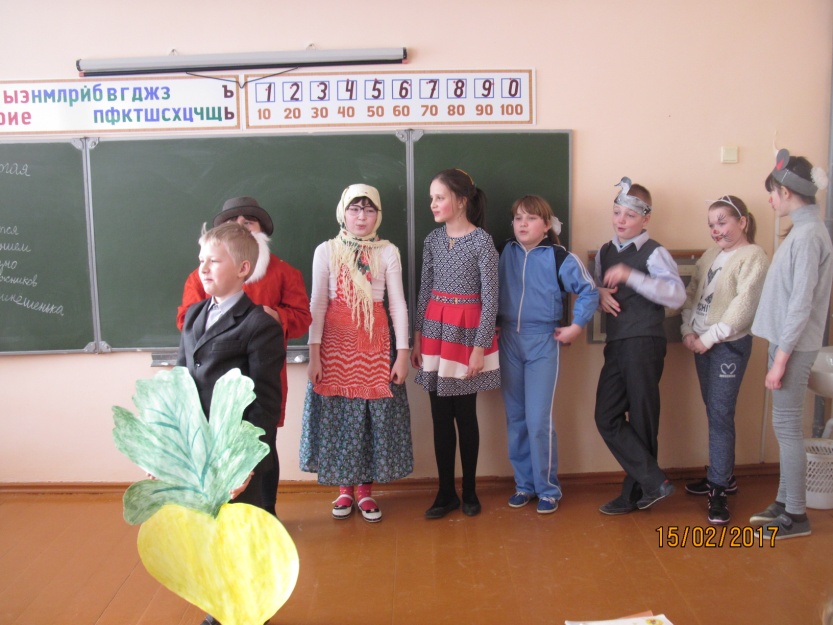 Результат инсценировки
Выступление перед младшими классами привлекает внимание и развивает стремление к изучению английского языка
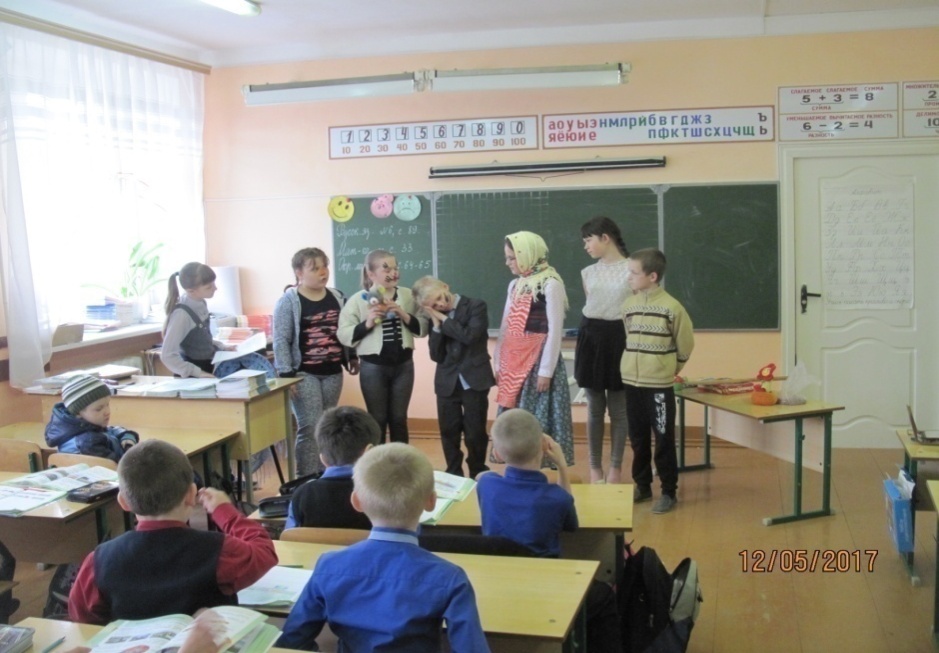 Возможности и преимущества инсценировки
Убирать или добавлять количество участников
Возможность включиться в работу неуспевающим ученикам
Снятие языкового барьера
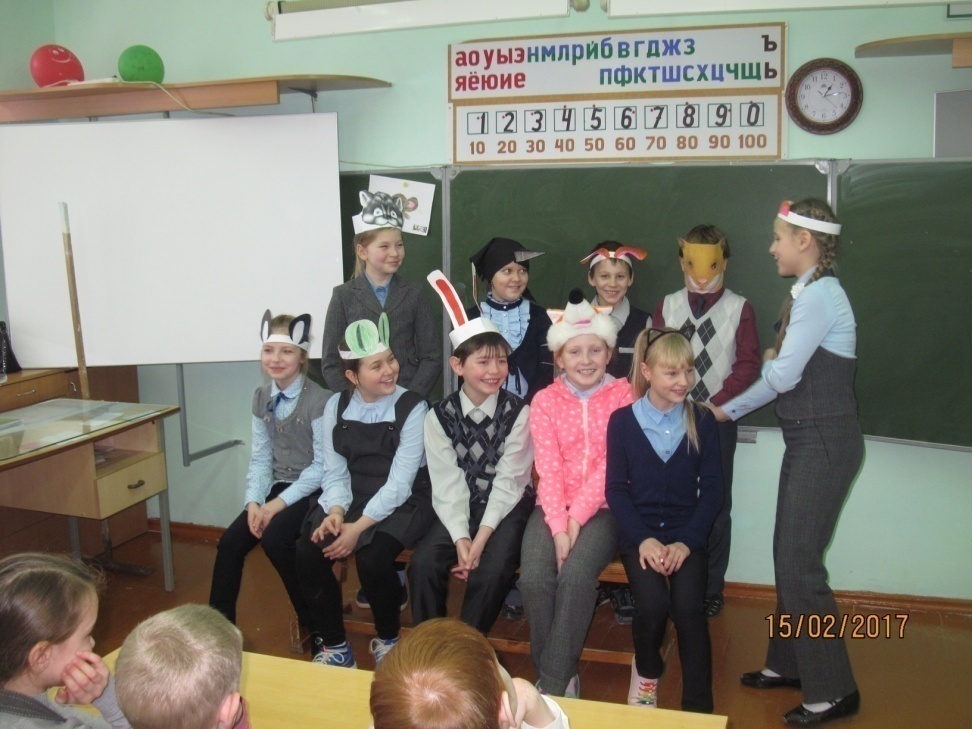 Видеосюжеты из сценок
«Красная курочка», «Репка», «Теремок»
Вывод
Знания, полученные на занятиях внеурочной деятельности позволяют легче усвоить изучаемый материал в урочной деятельности